COURSE SELECTIONS 2021
TIME TO PICK YOUR COURSES FOR NEXT YEAR!!!
Grade 10
ACADEMIC or APPLIED????
Are you happy with your achievement in your current pathway???

Do you have an idea about what you want to do for a career?
CAREER MATCHMAKER
Have you completed a career matchmaker recently?
Do a new one each year labelled Grade 10, Grade 11, Grade 12 etc..
SAVE everything to your IPP – Individual Pathways Plan
ELECTIVES
ADA 2O1 Drama
AMI 2O1  Instrumental Music
AVI 2O1  Visual Art
AMV 2O1 Vocal Music

BBI 2O1  Business Studies

HIF 2O1  Exploring Family Studies
ELECTIVES Cont’d
6. TTJ 2O1  Automotive Technology
7. TCJ 2O1  Construction Technology
8. TGJ 2O1 Digital Imagery and Web Design
9. TMJ 2O1  Manufacturing Technology
10. TDJ 2O1 Design Technology
11.TPJ 2O1 Health Care

12. ICS 2O1 Computer Science

13. FSF 2D1  Academic French
14. If you are in French Immersion – you will need 
       FIF 2D1  French Immersion
ELECTIVES Cont’d
15. PAF 2O1 Personal Fitness
16. PPL 2O1 Physical Education
HOW DO I SELECT MY COURSES
STEP # 1 – Go to

Grimsby Home Page
STEP # 2 – Log in to your D2L using your dsbn username and password

STEP # 3 – Click on your career cruising IPP and
scroll down to “choose my courses”
Watch this video if you forget how to select your courses !
COURSE PLANNER
IMPORTANT DATES
COURSE PLANNER ON CAREER CRUISER IS OPEN TODAY

YOU CAN SPEND TIME RESEARCHING AND CHOOSING YOUR COURSES

ALL SUBMITTED COURSE PLANS ARE DUE ON OR BEFOREFEBRUARY
ANY QUESTIONS?????
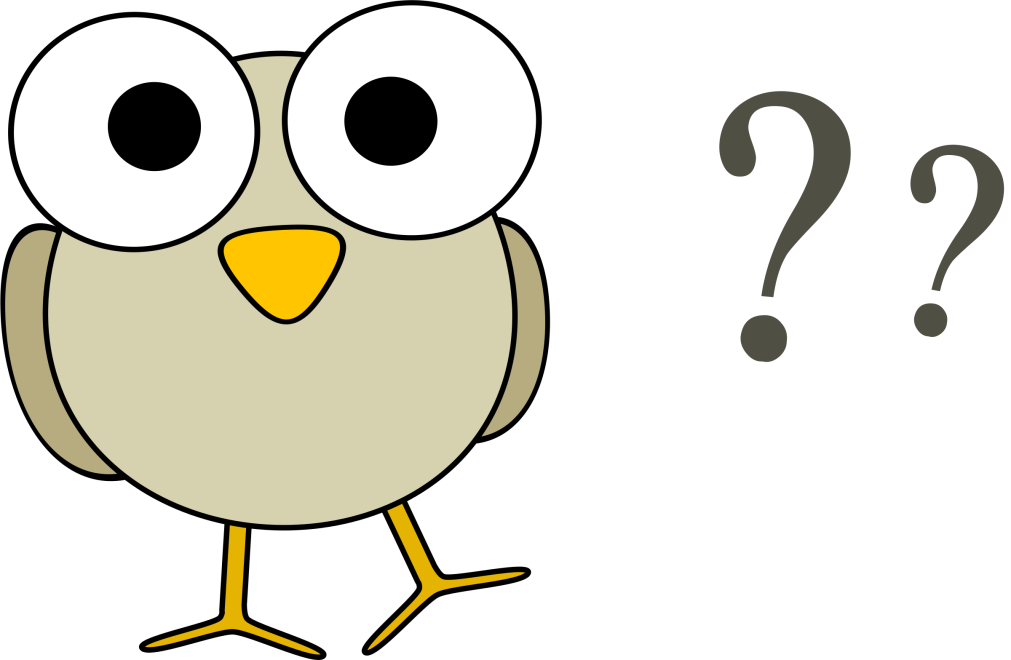